Chapter 9
Entrepreneurs and Business Organizations
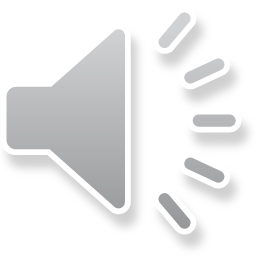 A. Starting a new business
1. Characteristics of Success 
a. Ambition: set goals, see big picture
b. Self-confidence: a willingness to take risks
c. Energy/self discipline
d. Perseverance
e. Problem solving abilities 
f. Organizational skills
g. Ability to motivate others
2. Risks & Rewards
a. 54% of new businesses fail within 1st 5 yrs
b. Challenges:
Raising $/financial insecurity
	Hiring employees
	Long hours
B. Sole Proprietorships(usually small businesses)
Advantages
Disadvantages
Ease of start-up (requirements)
 	Proper licensing
	Zoning permits
	Register business name
Few restrictions
Full decision making power & profits
Ease of closing
Unlimited liability: your debt obligation is unlimited 
Limited growth potential: must depend on money from reinvesting their profits
Limited life
B. Sole Proprietorship: few regulations, keep profits, make all decisions, reinvest to expand
C. Types of Business Partnerships
1. General: partners have unlim liability (legal obligation to pay debts), take an active role
2. Limited: has at least 1 general partner, and other “limited” or silent partners who contribute capital but are not involved in daily operations
3. Limited liability: operate like general partners but have limited liability
Advantages
Disadvantages
Ease of startup
Few restrictions
Shared decision making
Specialization
Individual taxation
More growth potential (can get credit more easily)
Unlimited liability
Conflict
Continuity issues
D. Corporations
1. Rely on $ from venture capitalists who invest in exch for a share of the company
2. A board of directors is chosen and held accountable to shareholders
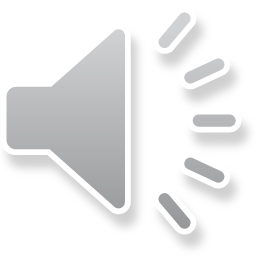 Disadvantages
Advantages
Complexity of start up
Loss of control (partnerships have more control)
More govt regulation
Dbl taxation
Limited liability
Growth potential (IPOs)
Profess management
Long life
E.  Other Business Organizations
1. Franchises: owners have some control but also benefit from the support and recognition of the parent company
2. Cooperatives: offers members low cost goods & services
3. Non-profit organizations: foundations, trade, business & professional organizations
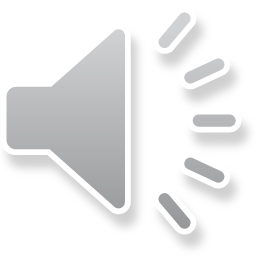 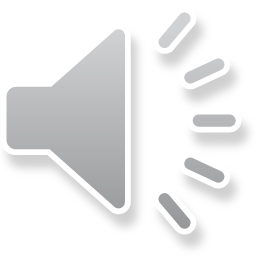 These and land trusts are non-profit organizations
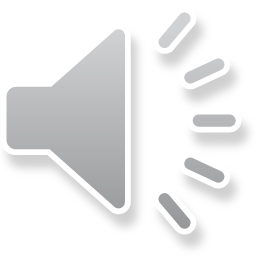 Foundations or business and professional organizations